Disturbi dell’umore
Monopolari:
Disturbo depressivo maggiore (singolo, ricorrente)
Disturbo depressivo persistente (distimia), per 2  anni (1 in bambini/adolescenti)
Bipolari
Disturbo bipolare I (Episodio maniacale,  ipomaniacale, depressivo), 
Bipolare II (episodio  ipomaniacale, depressivo), ciclotimico (ansioso),
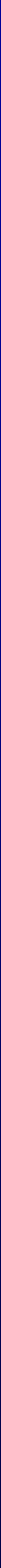 DISTURBI DEPRESSIVI NEL DSM 5
Specifiers
With anxious distress
With mixed features
With rapid cycling (> 4 episodi/12 mesi)
With melancholic features
With atypical features
With mood-congruent psychotic features
With mood-incongruent psychotic features
With catatonia.
With peripartum onset
With seasonal pattern
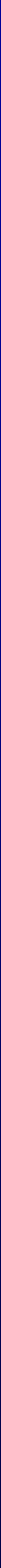 Prevalenza (NICE, UK)
Prevalenza della depressione in età evolutiva:
1-2 bambini su 100
3-4 adolescenti su 100
Le stime di prevalenza superano ampiamente  quelle dei soggetti trattati:
Circa il 25-50% dei bambini ed adolescenti  con depressione sono riconosciuti e trattati
Il suicidio è: :
La 3° causa di morte in soggetti di 15–24 anni
La 6° causa di morte in soggetti di 5–14 anni
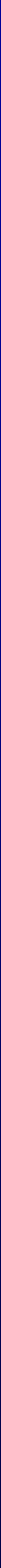 DISTURBO DEPRESSIVO MAGGIORE
Episodi depressivi maggiori (almeno due settimane), con:

umore depresso o irritabile
ridotto interesse o piacere in attività prima interessanti

riduzione (aumento) dell'appetito e/o del peso corporeo  disturbo del sonno (riduzione, aumento, inversione, ecc.)  agitazione o rallentamento psicomotorio visibile  faticabilità, perdita di energia
sentimenti di indegnità o colpa
difficoltà di concentrazione, pensiero, decisione  pensieri di morte ricorrenti, ideazione suicidaria
Compromissione funzionale significativa
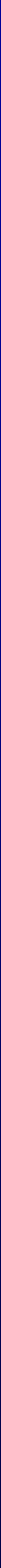 DISTURBO DEPRESSIVO PERISISTENTE
Disturbo stabile della durata di almeno due anni (un  anno nei bambini), caratterizzato da:
disturbo dell'alimentazione  disturbo del sonno  faticabilità, scarsa energia  bassa autostima
difficoltà di concentrazione o nel prendere decisioni  sentimento di disperazione

Esordio più precoce, lunga durata (fino a 3-4 anni)  Porta di ingresso verso altri disturbi dell’umore (es.  depressione maggiore, depressione doppia, d. bipolare)
Effetto di interferenza determinato dalla lunga durata
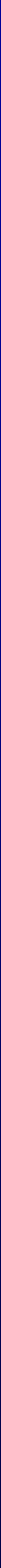 I livelli di gravità
Depressione lieve
Sintomatologia (solo alcuni sintomi)
Funzionamento (attività possibili, ma con fatica)

Depressione moderata
Sintomatologia (presenti molti sintomi)
Funzionamento (impedite alcune/molte attività)

Depressione grave
Sintomatologia (presenti quasi tutti i sintomi)
Funzionamento (impedite tutte o quasi le attività)
(con sintomi psicotici congrui o incongrui)
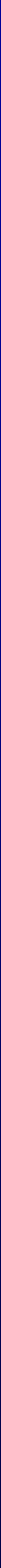 Nei bambini:
-maggiore presenza di esordi con sintomi d'ansia  (disturbo d’ansia di separazione, fobie semplici,  ansia generalizzata, rifiuto scolastico)
-lamentele somatiche (cefalea, dolori addominali)
-disturbi comportamentali (iperattività,oppositività)
- reattività dell’umore.
Storia naturale: esordio insidioso ed andamento  cronico, più raro esordio acuto e decorso	episodico
Comorbidità: ansia, ADHD, disturbo oppositivo-  provocatorio (depressione “secondaria”).
Elevata ipomaniacalità spontanea o iatrogena.
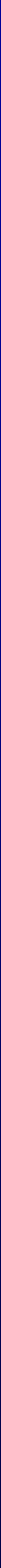 Negli adolescenti:

idee suicidarie/tentativi di suicidio
disturbi psicotici (deliri, allucinazioni)
maggiore compromissione psicosociale  (condotte a	rischio)
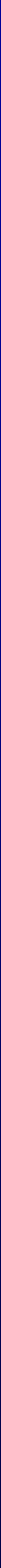 VARIANTI CLINICHE

Depressione psicotica (deliri-allucinazioni,  congrui o non congrui con l’umore): > gravità, >  resistenza alle cure, > rischio bipolare, >> rischio  suicidario, > familiarità.
Depressione bipolare: alternata a (ipo)mania, o  con caratteristiche miste: instabilità intercritica,  irritabilità, vita errabonda, relazioni instabili,  condotte a rischio, uso di alcool e sostanze,  condotte autolesive, > rischio suicidario
Depressione atipica: elevata sensibilità al rifiuto,  letargia, ipersonnia, aumento di appetito e peso,  peggioramento serale, ricerca di carboidrati; ansia;  componente istrionica.
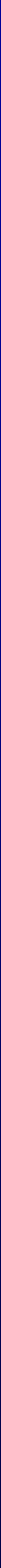 COMORBIDITA’
Il 60-70% dei bambini/adolescenti depressi presenta altri  disturbi psichici (nel 20-40% più di due)
Disturbi d'ansia: 60%
Disturbo oppositivo-provocatorio, condotta: 30%
- ADHD: 20-30%
Distimia: 20-30%
Disturbo ossessivo-compulsivo: 10%
Abuso di sostanze: 10-30%
- ……...

Le diverse forme di comorbidità individuano sottotipi  specifici per espressività, prognosi e trattamento.
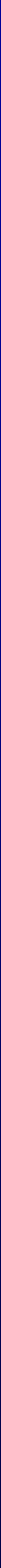 PROGNOSI
Aumento del rischio di suicidio, dipendenza da  sostanze, malattie fisiche, esposizione ad eventi  vitali negativi, cattivo adattamento psicosociale.

La prognosi è condizionata da:
età di esordio, ritardo di diagnosi
gravità clinica
comorbidità (es. con disturbi esternalizzanti)
contesto familiare (aspetti sociali e psichiatrici)
condizioni socio-economiche
eventi vitali sfavorevoli
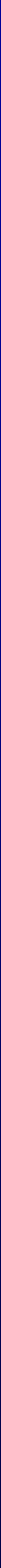 STORIA NATURALE
- Durata : 6-9 mesi (50% 12 mesi; 20% 24 mesi) 
  (1-2    mesi in campioni non clinici)
Guarigione: 70-90% entro 2 anni
Cronicizzazione: 10% (20% dura 2 anni)
Guarigioni parziali (ansiosa o apatico-anedonica)
Recidive (40-50% a 5 anni): ambiente, esordio,  gravità di episodi precedenti, comorbidità, terapie.
	Depressione doppia (depressione cronica più lieve  con periodiche acutizzazioni)
Disturbo bipolare (20-30% a 5 anni?): familiarità
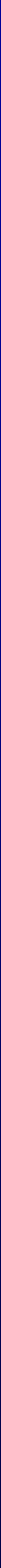 FREQUENZA DEL DISTURBO  BIPOLARE 10 ANNI DOPO  DEPRESSIONE PREPUBERALE
Depressione  prepuberale
Controlli  normali
P
(n = 72)
48.6%
33.3%
15.3%
(n = 28)
7.1%
0
7.1%
Value
.0001
.001
.34
Bipolare I o II  Bipolare I  Bipolare II
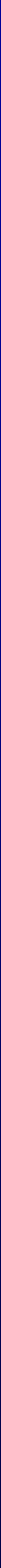 Mania in un genitore o in un nonno è un fattore  predittivo di evoluzione bipolare (P=0.02)
Geller et al. Am J Psychiatry. 2001;158:125-7.
Triggers for Assessment
Early onset depression
Especially atypical, psychotic, acute onset, recurrent
Episodic irritability and aggression
Especially embedded in changes in mood & energy
Family history of bipolar
Episodic presentation of symptoms (inc. attention  problems and high energy)
Destabilization on medications
cf. “Index of Bipolarity” in adults; Sachs et al.
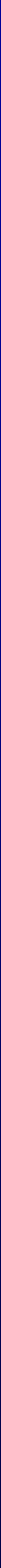 DISTURBO BIPOLARE
Disturbo	bipolare	I:	alternanza	di  depressivi e maniacali o misti
episodi
Disturbo bipolare II: episodi depressivi ed  ipomaniacali

Disturbo ciclotimico: alternanza di episodi  ipomaniacali e depressivi sottosoglia (depressione  minore)
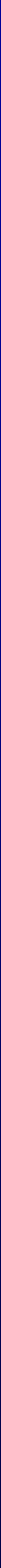 EPISODIO MANIACALE
Umore	persistentemente
elevato  persistente	aumento	di	attività
o	irritabile	e
o	energia	per
almeno 1 settimana, con 3 (4 se umore irritabile) :
autostima ipertrofica o grandiosità  ridotto bisogno di sonno
logorrea
fuga delle idee  distraibilità
aumento della attività finalizzata
coinvolgimento in attività piacevoli ma pericolose

Marcata compromissione funzionale
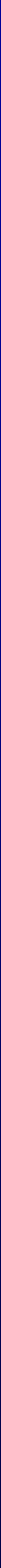 EPISODIO IPOMANIACALE
Umore	persistentemente
elevato  persistente	aumento	di	attività
o	irritabile	e
o	energia	per
almeno 4 giorni, con 3 (4 se umore irritabile) tra:
autostima ipertrofica o grandiosità  ridotto bisogno di sonno
logorrea
fuga delle idee  distraibilità
aumento della attività finalizzata
coinvolgimento in attività piacevoli ma pericolose
Intensità	inferiore,	assenza	di	menomazione  marcata, ma cambiamento netto e caratteristico
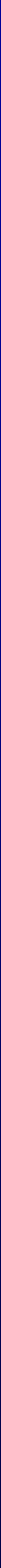 DISTURBI BIPOLARI NEL DSM 5
Il Disturbo Bipolare (DB) viene separato dai  disturbi depressivi e organizzato in una  categoria unitaria,	collocata tra il capitolo  dedicato ai disturbi dello Spettro  Schizofrenico e gli altri disturbi Psicotici	e i  Disturbi Depressivi,	riconoscendo come il DB  sia un disturbo “ a ponte” tra le altre due  diagnosi	in termini di sintomi, storia familiare  e genetica.
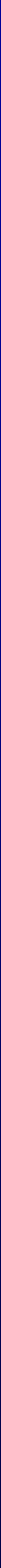 DISTURBI BIPOLARI NEL DSM 5
Viene eliminato Episodio Misto e sostituito  con specifier with Mixed Features, associato  a (ipo)mania (3 o più sintomi dell’episodio  depressivo)
Specifier with Anxious Distress, almeno due  sintomi d’ansia per la maggior parte dei gg  durante l’episodio (ipo)maniacale o depressivo  (rischio suicidario elevato, maggiore durata  malattia, maggiore resistenza a trattamento)
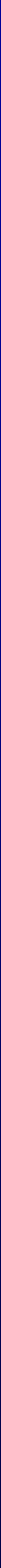 DISTURBI BIPOLARI NEL DSM 5
Criterio A per Episodio maniacale o  ipomaniacale viene maggiormente  stressato il concetto che  parallelamente a cambiamento in  umore vi è un cambiamento in attività  e energia fisica
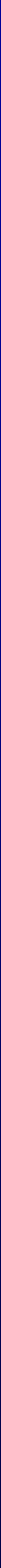 Caratteristiche del Disturbo Bipolare
Il disturbo bipolare implica una alterata  regolazione (in eccitazione o inibizione) di:

UMORE
PENSIERO
ATTIVITA’

Tali aspetti possono andare nella stessa  direzione, o meno (stati misti)
(Kraepelin, 1913)
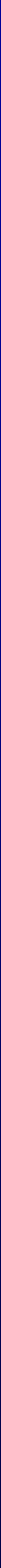 Caratteristiche del Disturbo Bipolare

I successivi sviluppi (DSM) hanno  messo in massima evidenza il disturbo  dell’umore (depresso o euforico) rispetto  a pensiero ed attività, cogliendo solo una  componente del disturbo bipolare (in  particolare nella ipomania).
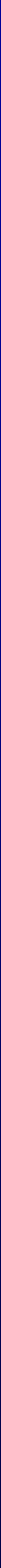 Complex and rapid-cycling in bipolar children  and adolescents: a preliminary study
26 suggetti di età tra i 7-16 anni con diagnosi di
DB (K-SADS-PE, DSM-III-R) e valutazione  del numero e della durata degli episodi.
Elevata comorbidità: ADHD, d. condotta, ansia di  separazione, ansia sociale, DOC
Numerosi episodi molto brevi: “ continous rapid
cycling” nell’80% dei casi (in molti casi  numerosi episodi di durata infradiana).
Sintomi psicotici (allucinazioni 23%, deliri 34%),
suicidalità, “mania mista” estremamente  frequenti.
Geller et al. J.Affect Dis 1995
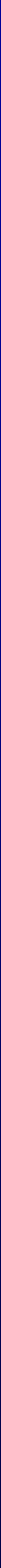 Relationship among different  classifications
Only if elated or grandiose
“Narrow”
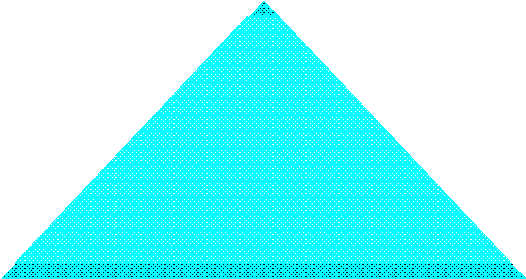 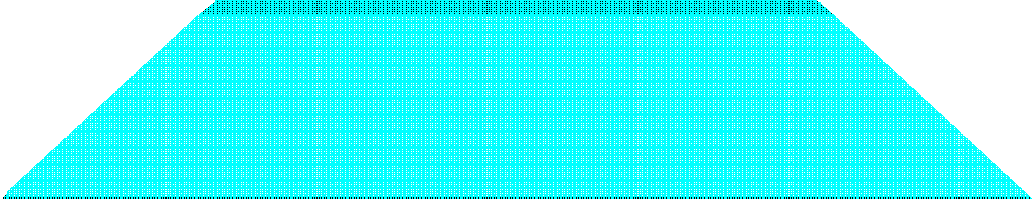 BP-I  (DSM-IV)
BP-II
“Intermediate”
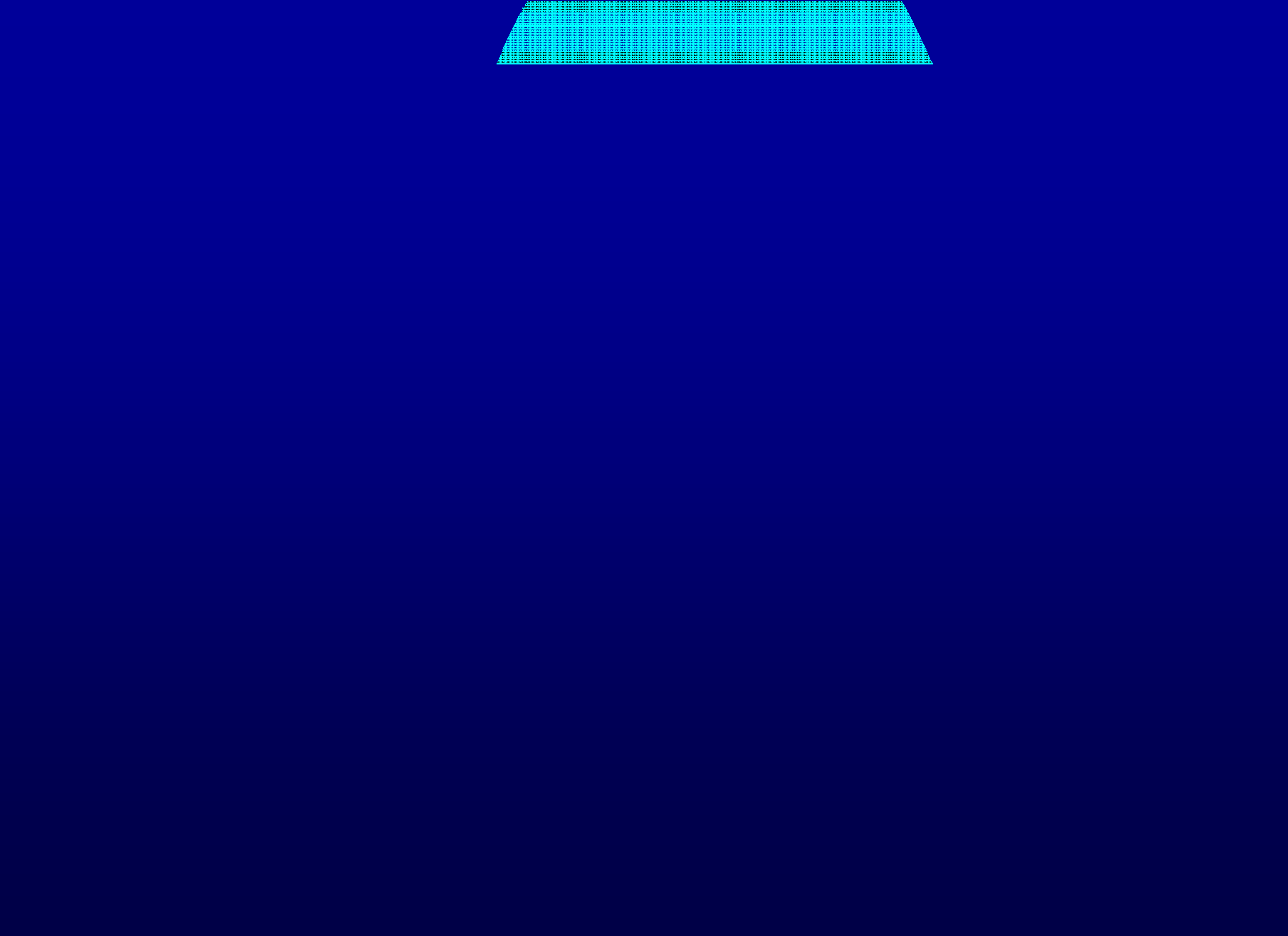 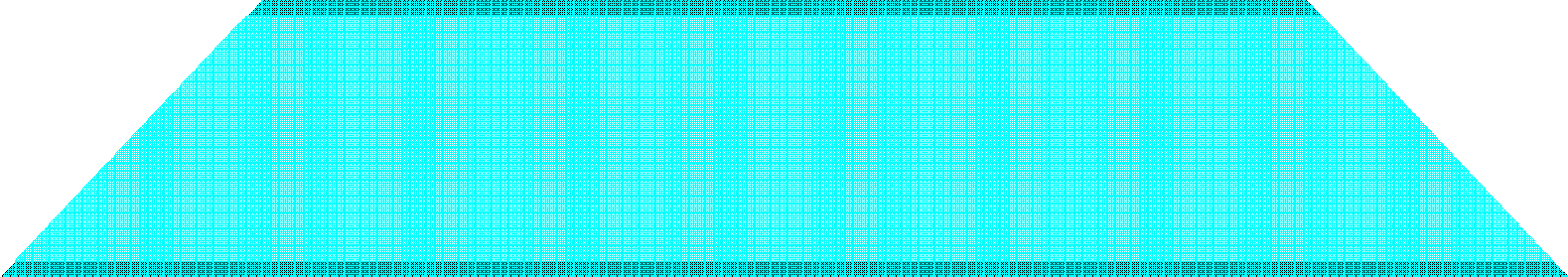 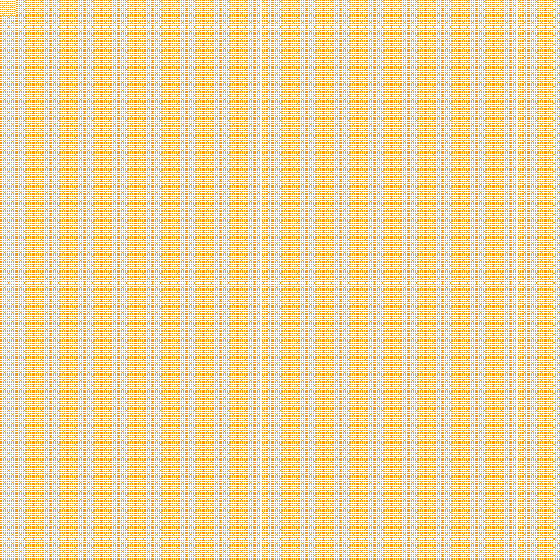 Severe  Mood  Dysreg.  (SMD)
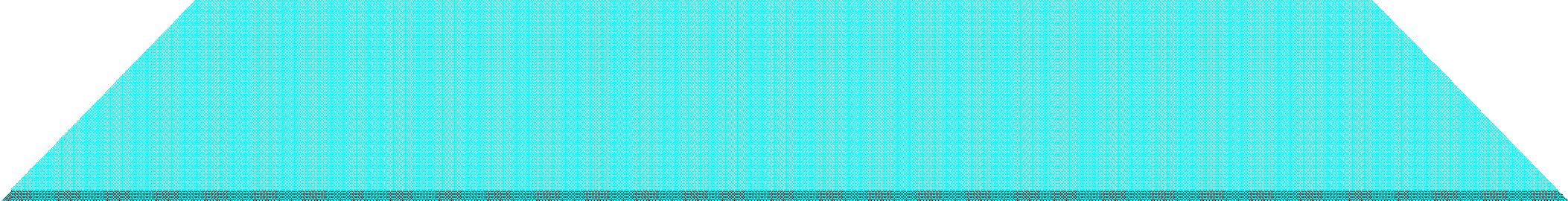 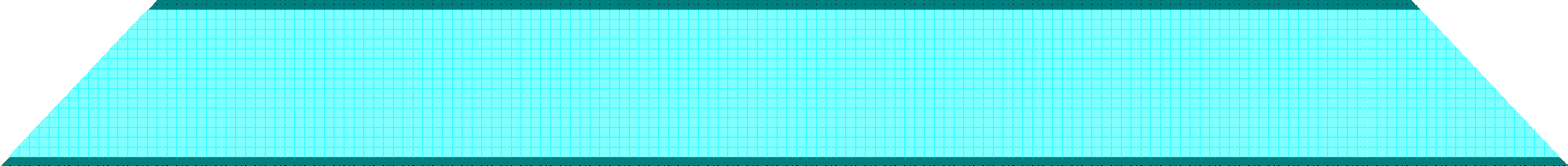 “Broad”
Bipolar NOS
Clinical phenotypes of bipolar disorder
Masi et al., Biol Psychiatry, 2006
Episodic	Chronic
CHRONIC (n=77, 56.6%)
(no clearly defined  episodes were apparent)
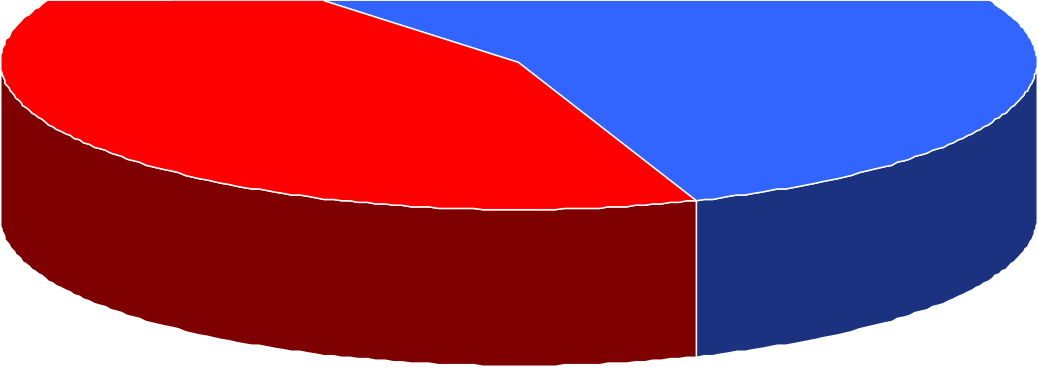 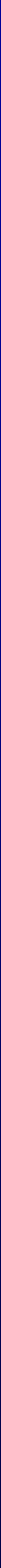 EPISODIC (n=59, 44.4%)
(episodes had to last at least 7 days, with  marked worsening of the clinical picture)
“Episodic” vs. “Chronic”
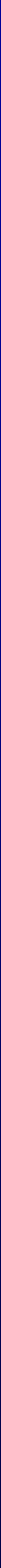 Prevalent mood, n (%)
Masi et al., Biol Psychiatry, 2006
“Episodic” vs. “Chronic”
Chronic
N=59	t or 2
Episodic  N=77
Lifetime comorbidity, n (%)
p
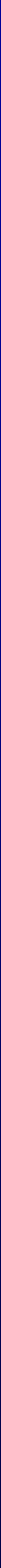 Masi et al., Biol Psychiatry, 2006
Predictors of treatment response in bipolar children  and adolescents with manic or mixed episode.
Variables	in equation  Conduct Disorders  ADHD
CGI Severity Baseline
Variables not in equation
Gender
Age at Onset
Odd Ratio (CI 95%)
3.36 (2.20-4.52)
2.30 (1.24-3.26)
2.31 (1.33-3.29)
p
<.01
<.05
<.05
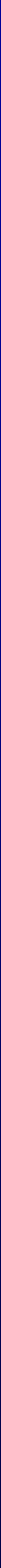 Age
Obsessive Compulsive Disorder  Social Phobia
Panic Disorder  Separation Anxiety
Generalized Anxiety Disorder
(Stepwise logistic regression, Backward procedure)
Model 2 =14.1, p= .0028
Masi et al., J Child Adolesc Psychopharmacol., 2004
Predictors of Treatment non response to lithium
(Stepwise logistic regression, Backward procedure)
Variables	in equation	Odd Ratio (CI 95%)
Chronic course
CGI Severity Baseline
Comorbid ADHD
3.36 (2.21-4.42)
3.28 (2.30-4.36)
3.22 (2.19-4.32)
Model 2 =14.7, p= .003
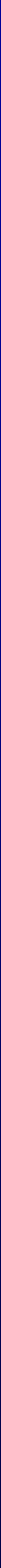 Masi et al., Psychiatry Res, 2010
Severe Mood Dysregulation
Età 7-17 anni, esordio prima di 12 anni,  durata almeno 12 mesi
Irritabilità cronica/Tristezza/Umore rabbioso
Reattività molto intensa a stimoli negativi  (crisi di agitazione comportamentale > 3/sett)
Iper-arousal (3/6): Insonnia, Agitazione,  Distraibilità, Pensiero accelerato/fuga delle  idee, Linguaggio concitato, Intrusività
Compromissione in almeno due contesti
Liebenluft et al., 2003
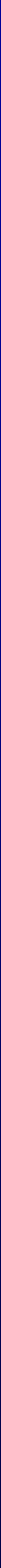 Disruptive Mood Dysregulation Disorder  (DSM 5)
Gravi ricorrenti esplosioni emotivo-comportamentali  verbali/fisiche verso persone/oggetti, eccessive per  durata/intensità, incoerenti con il livello di sviluppo
> 3/settimana
Umore intercritico stabilmente negativo (irritabile,  depresso, rabbioso), osservabile dall’esterno
Durata: almeno 12 mesi, senza di intervalli > 3 mesi
Presenza in almeno due contesti (grave in uno)
Età cronologica 6-18 anni anni, esordio < 10 anni.
Nell’anno precedente non episodi di umore elevato e  3 sintomi del criterio diagnostico per mania
Sintomi non in episodio depressivo o altri disturbi
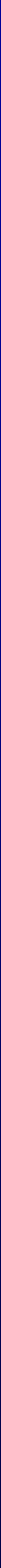 DISTURBO BIPOLARE
Disturbo bipolare I: alternanza di episodi  depressivi e maniacali o misti

Disturbo bipolare II: episodi depressivi ed  ipomaniacali

Disturbo ciclotimico: alternanza di episodi  ipomaniacali e depressivi sottosoglia  (depressione minore)
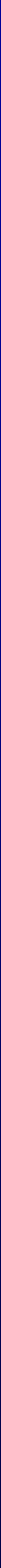 EPISODIO IPOMANIACALE
Umore	persistentemente	elevato	o	irritabile	per  almeno 4 giorni, con 3 (4 se umore irritabile):  autostima ipertrofica o grandiosità
ridotto bisogno di sonno  logorrea
fuga delle idee  distraibilità
aumento della attività finalizzata
coinvolgimento in attività piacevoli ma pericolose  Intensità	inferiore,	assenza	di	menomazione  marcata, ma cambiamento netto e caratteristico
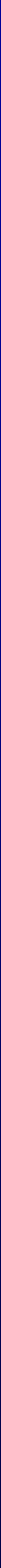 Caratteristiche dei Disturbi dell’Umore
Motivi della sottovalutazione di DB II:
sopravvalutazione della depressione
negazione della eccitazione,
sopravvalutazione del criterio “euforia”

Almeno il 30% dei disturbi depressivi è  un DB II?
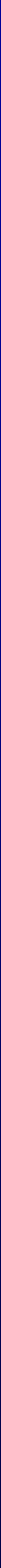 Il ‘”lato solare” (Sunny) della ipomania
Sonno ridotto
Maggiore energia
Alta fiducia in sé stessi
Alta motivazione nello studio o nel lavoro
Maggiori relazioni sociali
Maggiore attività fisica (anche nello studio/lavoro)
Più progetti ed idee
Minore timidezza ed inibizione
Maggiore loquacità del solito
Umore elevato, ottimismo, euforia
Pensiero più rapido
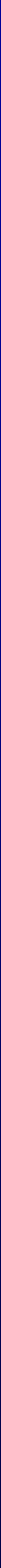 Il “lato oscuro” (Dark) della ipomania
Vita errabonda
Relazioni interpersonali instabili
Guida imprudente
Spese elevate, acquisti eccessivi
Comportamenti economici superficiali o a rischio
Elevata irritabilità, impazienza
Attenzione labile
Ipersessualità (promiscuità, condotte a rischio)
Elevato consumo di sigarette, caffè
Elevato consumo di alcool e sostanze di abuso
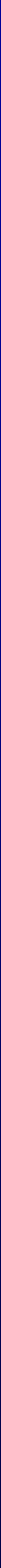 Caratteristiche del Disturbo Bipolare
La forma “dark”, con temperamento ciclotimico,  è caratterizzata dal massimo grado di  instabilità dell’umore, del pensiero e del  comportamento, e si associa a:
>>comorbidità di asse I (ADHD/condotta),
maggiore rischio suicidario,  elevato uso di sostanze  comportamenti a rischio.

E’ la forma con il massimo grado di  caratteristiche BORDERLINE
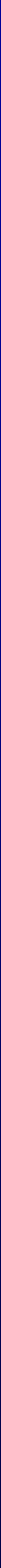 Caratteristiche psicologiche  in pazienti ciclotimici
Sensibilità al rifiuto
Dipendenza affettiva
Gelosia
Ossessiva necessità di piacere
Ipersensibilità alle critiche
Necessità di complimenti o ricompense  emotive
Scarsa proiezione nel futuro
Novelty seeking misto con harm avoidance
Autostima bassa o oscillante
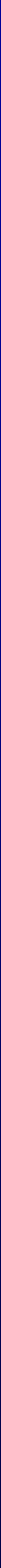 TRATTAMENTO: intervento educativo
Forme lievi, esordio precoce e recente
. Incontri non strutturati di sostegno
. Alleanza terapeutica con bambino e famiglia
. Spiegazione del significato dei sintomi
. Impatto dei sintomi sulla qualità della vita
. Strategie di coping
. Gestione dei sensi di colpa
. Rapporti con scuola-insegnanti (fobie scolari)
. Ipotesi e obiettivi del trattamento
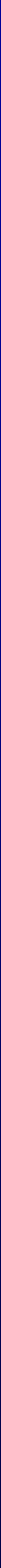 TRATTAMENTO: intervento educativo
Il 20-25% dei soggetti migliora dopo una  breve ma tempestiva fase di chiarificazione  empatica, con rassicurazioni, colloqui con il  bambino, indicazioni ai genitori ed altri  parenti, consigli ad insegnanti.

In una parte dei soggetti questo intervento può  essere risolutivo, in altri il miglioramento è  transitorio.
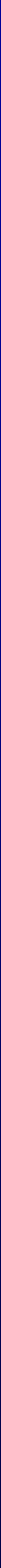 TRATTAMENTO: psicoterapie
Interventi individuali, di gruppo, familiari.
L’intervento psicoterapeutico è efficace nel 45-65%  dei soggetti trattati.
Necessità di porsi dei limiti temporali (3 mesi?) per  la valutazione di efficacia.
Predittori di minore efficacia (es. gravità)  Ruolo nella prevenzione di ricadute?
Integrazione psicoterapia - farmacoterapia
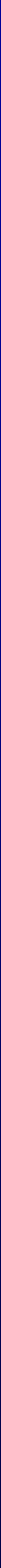 TRATTAMENTO: psicoterapie
Predittori negativi di efficacia:
gravità della depressione,
associazione con disturbo della condotta,  depressione bipolare,
depressione psicotica,  cronicità o elevata ricorrenza,
familiarità positiva specifica o aspecifica
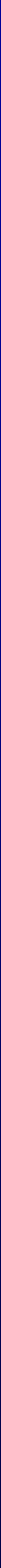 European Medicines Agency (EMEA) 06.06.2006

“..estensione della indicazione della fluoxetina in  bambini di 8 anni o più, con depressione moderata o  grave, che non hanno risposto a terapia psicologica.
I benefici dell’uso di fluoxetina superano i rischi, ma  la casa produttrice è chiamata ad ulteriori studi sul  profilo di sicurezza”.
“..	La	fluoxetina	dovrebbe		essere	usata		in  associazione	con	psicoterapia	in		pazienti		che	non  hanno risposto alla sola psicoterapia per 4-6 sedute”  “Dose iniziale 10 mg, eventualmente 20 mg dopo 1-  2 settimane; valutazione per almeno 9 settimane”
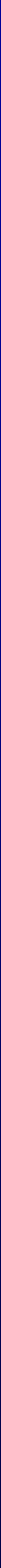 Response rate over 12 weeks
CDRS: Adjusted Means (ITT)
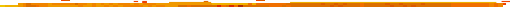 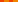 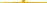 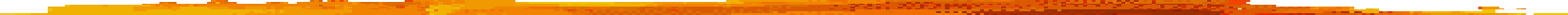 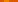 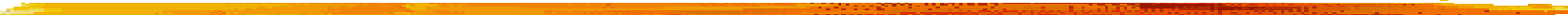 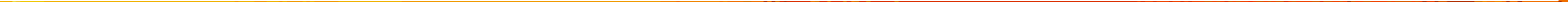 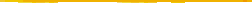 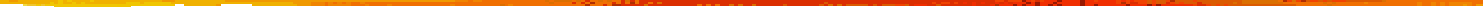 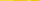 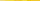 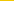 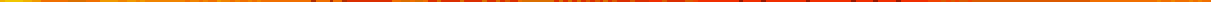 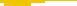 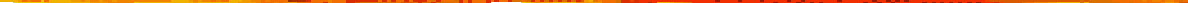 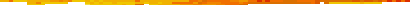 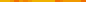 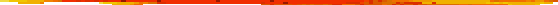 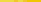 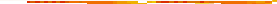 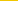 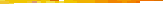 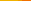 60
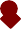 Mean CDRS Score - Adjusted
COMB  FLX  CBT  PBO
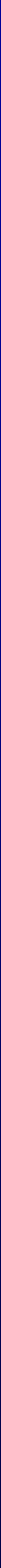 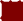 50
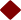 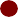 entry
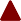 40
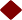 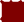 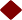 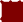 30
Week 6
Stage I Assessments
Baseline
Week 12
response
T A D S
Suicidal Ideation Questionnaire
30

28

26

24
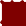 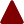 Mean Total Score
COMB  FLX  CBT  PBO
22
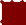 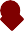 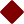 20
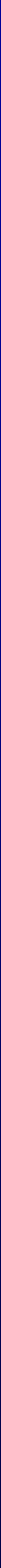 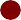 18
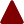 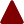 16

14

12

10
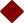 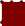 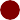 Baseline
Week 6
Week 12
Stage I Assessments
T A D S
Treatment Early Age Mania (TEAM) Study
DOSAGGI
Litio 1.09 (0.43) mEq /L
Acido valproico 113.6 (23.0) microgr/L
Risperidone 2.57 (1.21) mg

EFFICACIA (rate of responders)  Risperidone vs litio: 68.5% - 35.6% (p<.001)
Risperidone vs acido valproico: 68.5% - 24% (p<.001)  Litio vs Acido valproico: non significativo
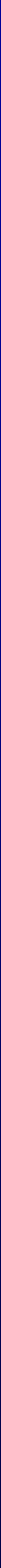 Lithium in the prevention of suicide in mood  disorders: updated systematic review and meta-  analysis (Cipriani et al., BMJ 2013 Jun 27)
CONCLUSIONS
Lithium is an effective treatment for reducing  the risk of suicide in people with mood disorders.  Lithium may exert its antisuicidal effects by  reducing relapse of mood disorder, but additional  mechanisms should also be considered because  there is some evidence that lithium decreases  aggression and possibly impulsivity, which might  be another mechanism mediating the  antisuicidal effect.
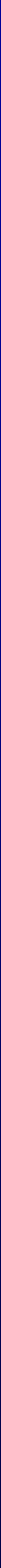 Depressione Bipolare
Treat the illness, not the episode!!
Stabilizzatori (monoterapia o combinazione)
Litio
Lamotrigina
(Valproato)

Antipsicotici atipici (quetiapina, aripiprazolo)
Antidepressivi (solo sotto copertura!)
Psicoterapia
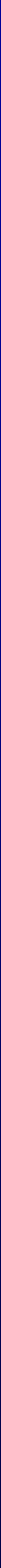